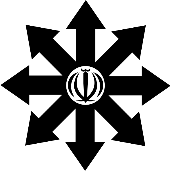 بررسی مروری ارتباط اختلال اسکیزوفرنی و سابقه سوءمصرف مواد مخدر
1
یمنا جعفری و ملیکا معظمی
دبیرستان فرزانگان سه (دوره دوم)
دبیر راهنما: خانم مینا براتی
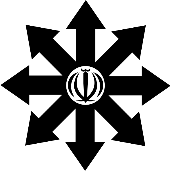 بیان مسئله
اختلال اسکیزوفرنی
2
اختلال اسکیزوفرنی:
یک اختلال روانی و ناتوان‌کننده
موثر بر ادراک، شناخت و هیجانات فرد
انحراف از واقعیت

علائم: 
توهم (شنیداری)
هذیان و اختلال تفکر
علائم شناختی (مشکل در توجه، حافظه و...)
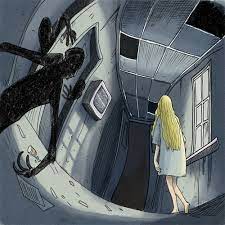 SCHIZOPHRENIA
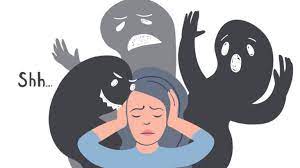 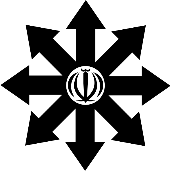 بیان مسئله
 سوء مصرف مواد مخدر
3
سوءمصرف مواد مخدر:
استفاده افراطی و مکرر
ایجاد تغییرات رفتاری و شخصیتی در طولانی‌مدت 

سوءمصرف مواد مخدر در افراد مبتلا به اسکیزوفرنی:
افزایش شدت علائم
بستری شدن‌های مکرر
افزایش خشونت و ارتکاب جرم
عدم مصرف دارو
پاسخ ضعیف به درمان‌های دارویی
تمایل بیشتر به استعمال مواد مخدر
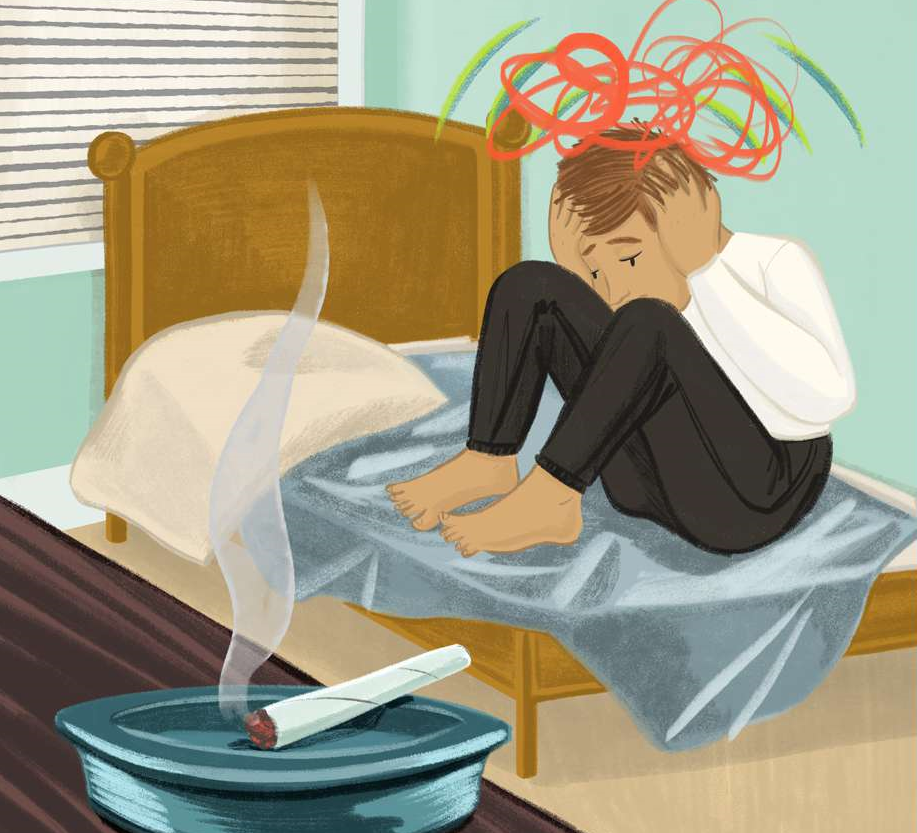 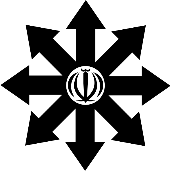 روش کار
ضرورت و روند انجام پژوهش
4
ضرورت انجام پژوهش
روند:
انتخاب شش مورد از مرتبط‌ترین مقالات
ترجمه تخصصی مقالات
تدوین پایگاه داده
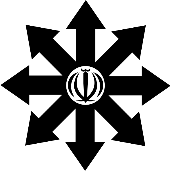 نمونه‌ای از مقالات در پایگاه داده
5
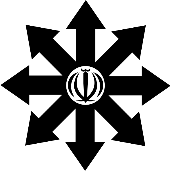 6
بحث و نتیجه‌گیری
مصرف سیگار، الکل، حشیش و ماریجوانا، تریاک و کوکائین می‌تواند عامل تشدید یا حتی بروز علائم بیماری اسکیزوفرنی شود.
این که کدام ماده مصرف بیشتری در بین مبتلایان دارد تا حدی به عوامل فرهنگی بستگی دارد.
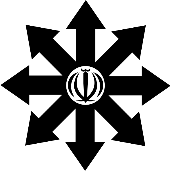 7
پایان